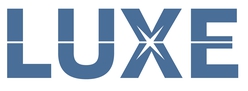 CB Matters
Aharon Levy
Tel Aviv University
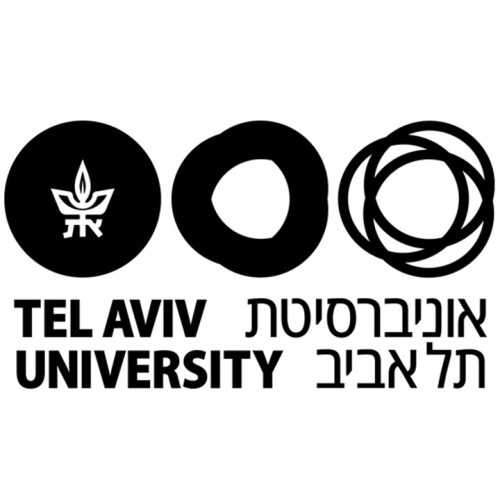 6/30/21
LUXE Organisation, Coord Meeting
1
Plans (from June 30 meeting)
Form CB and circulate draft of MoC for comments.   
Change draft according to Jenny’s suggestion (to use format of existing collaborations at DESY). New structure: 
Framework Cooperation (general issues, knowledge, property rights,…)
Appendix 1 (the “old” MoC)
Appendix 2 (Partner’s contriburion and timeline)
Annexes (the “old” ones. List of Partners and more details about organisational structure)
Approve MoC by CB members.
Draft was circulated to all CB/coord meembers. Implemented comments by Matthew. No other comments.  The formal approval will happen at the first CB meeting called by the elected CB chair.
Elect CB Chair.
A Polling Team was formed: Halina Abramowicz and Massimo Altarelli (Chair)
Admit new partners.
We admitted Bologna and Padove. Today we present ISS.
Elect Spokesperson.
First action of elected CB Chair.
Approve all SB members suggested by the Spokesperson.
6/30/21
LUXE Organisation, Coord Meeting
2